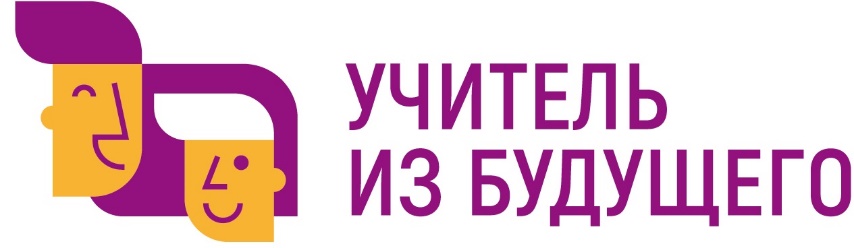 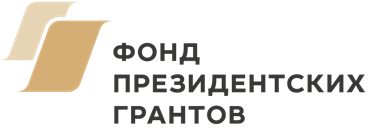 Технология на дистанте: Комплекс материалов по предмету «Технология» для проведения уроков в дистанционном формате в 5 классах
(с использованием интерактивной доски Padlet)
Предметная область: 
Технология
ОрганизаторАНО ДПО «Межрегиональный центр 
инновационных технологий в образовании»
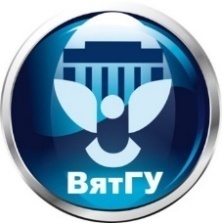 Ключевой партнерФГБОУ ВО «Вятский государственный университет»
Педагогический институт
Команда проекта
Капитан: Глушкова Полина Михайловна, 
Участники: Вахрушева Мария Андреевна, Полуэктова Татьяна Сергеевна, 
Чеглакова Дарья Владимировна, 
студенты ФГБОУ ВО «Вятский государственный университет», г. Киров
Учитель: Михайлова Елена Александровна, учитель технологии, г. Пермь
Методист: Некрасова Галина Николаевна, д.п.н профессор кафедры технологии и методики преподавания технологии ФГБОУ ВО «Вятский государственный университет», г. Киров
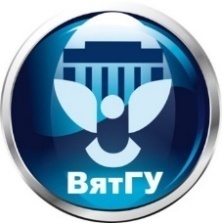 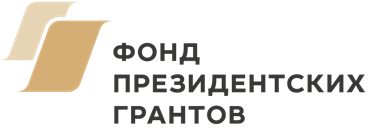 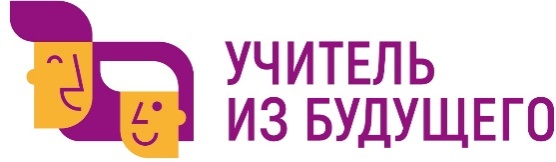 Проблема, которую должен решать проект
Низкая познавательная активность и недостаточный уровень усвоения знаний и умений по технологии у обучающихся 5 классов в условиях дистанционной  формы проведения уроков.
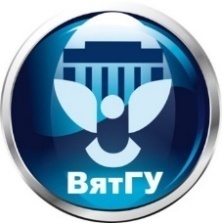 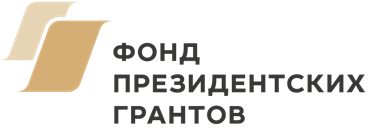 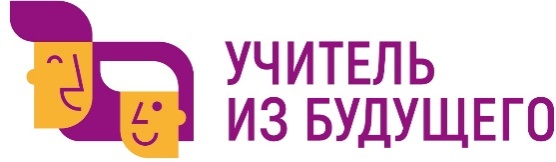 Противоречие, которое должен решать проект
Противоречие между необходимостью активного взаимодействия обучающихся и учителя в цифровой среде для успешного усвоения знаний и умений по технологии в 5 классе и отсутствием новых моделей уроков, которые помогут учителю эффективно проводить уроки и организовывать активное взаимодействие  в дистанционном формате.
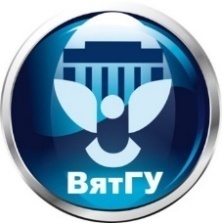 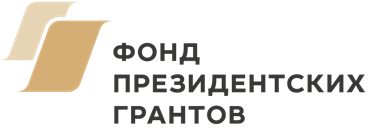 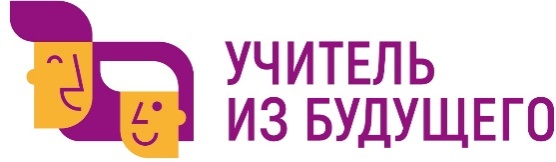 Цель проекта
Вовлечение обучающихся 5 классов  в активную познавательную  деятельность  и повышение уровня усвоения знаний и умений по технологии в  условиях дистанционной формы проведения уроков.
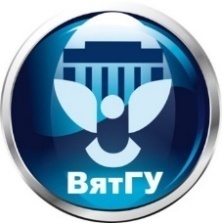 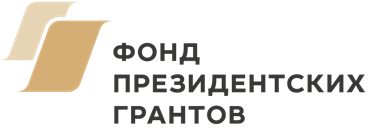 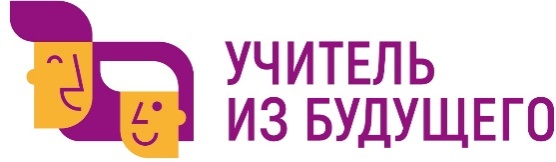 Ожидаемый результат (продукт, ресурс)
Комплекс материалов по предмету «Технология» для проведения уроков в дистанционном формате в 5 классах (с использованием доски Padlet), включающий в себя: 
методические модели уроков, методические рекомендации для учителя в виде уроков технологии в 5 классе на интерактивной платформе Padlet; 
уроки на Padlet разработаны с использованием цифровых ресурсов LearningsApps, гиф-анимация, YouTube, Zoom, электронная форма учебника; 
технологические карты и дидактические материалы;
готовые уроки для дистанционного обучения.
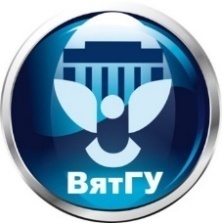 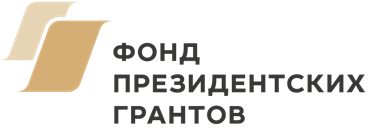 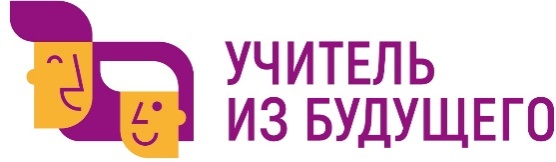